HIAS DAY Summer 2023
Challenging times
Pandemic
Wars
Poverty


In the middle of difficulty lies opportunity
Albert Einstein
We have amazing jobs – nurture and growth!
Skilled, articulate and passionate colleagues
Opportunity to re-set and re-think
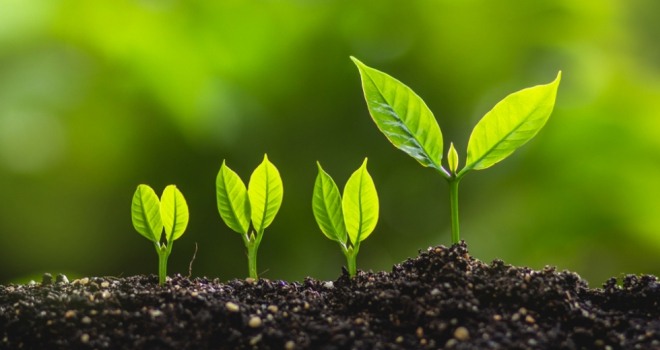 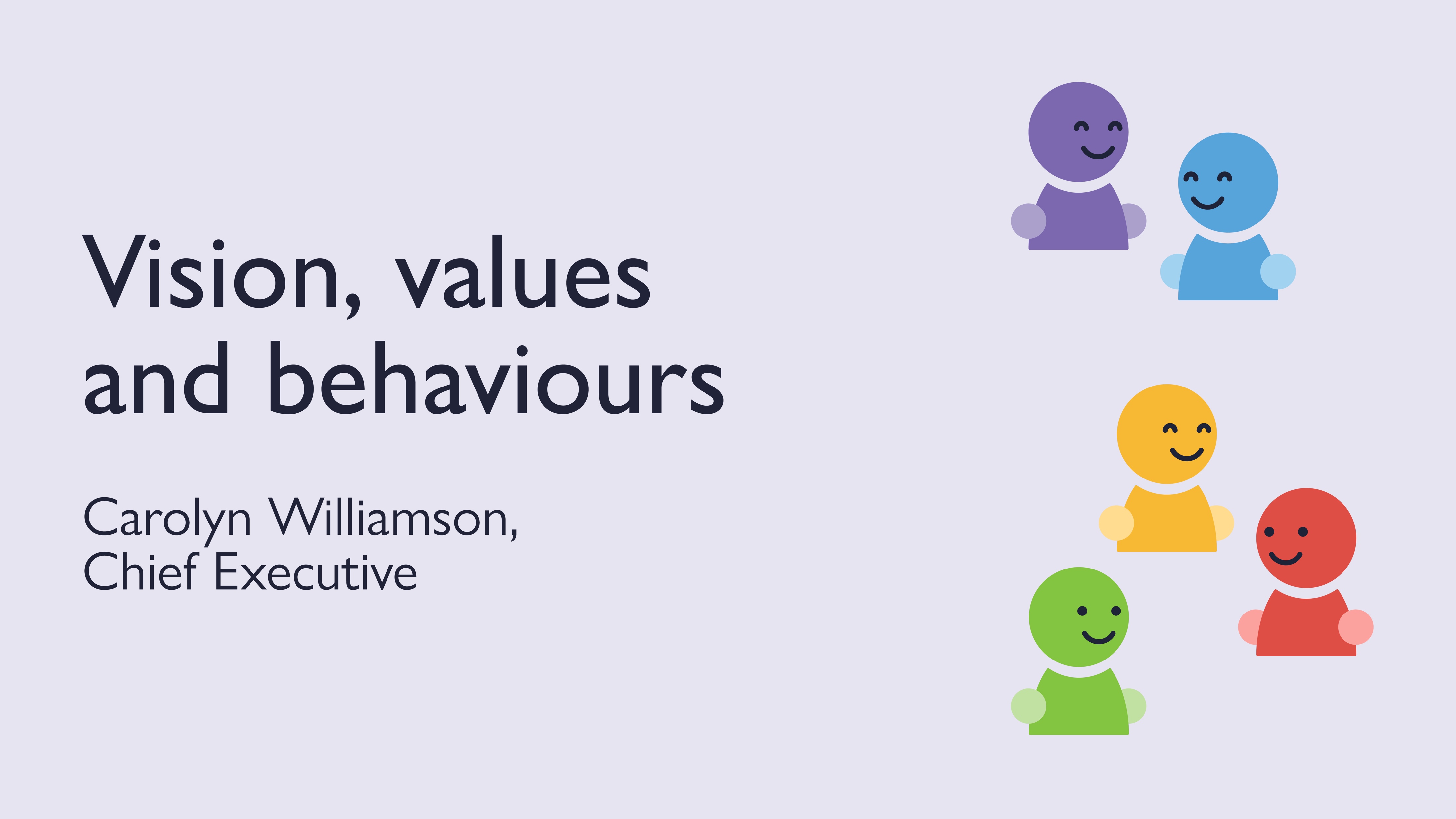 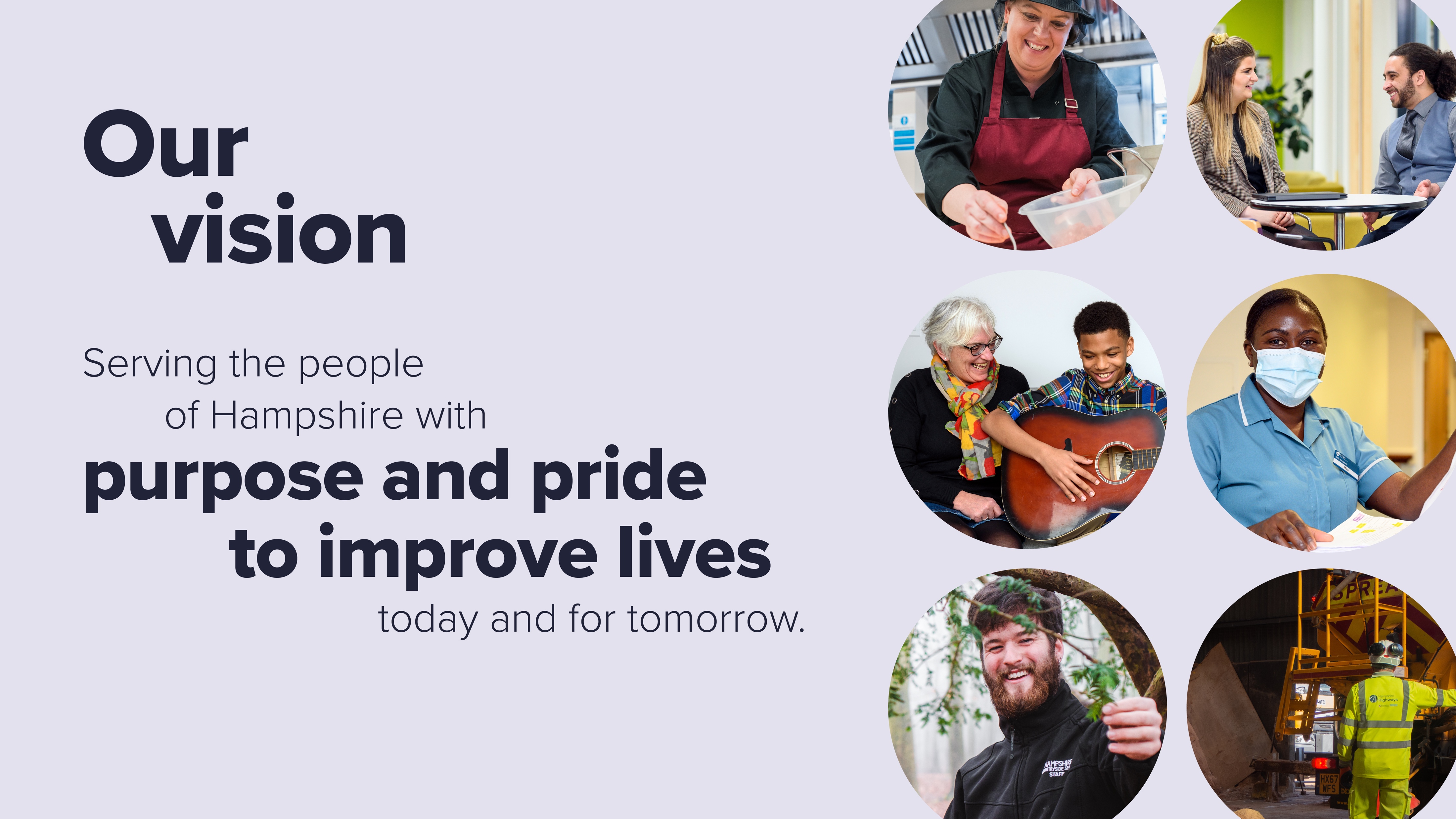 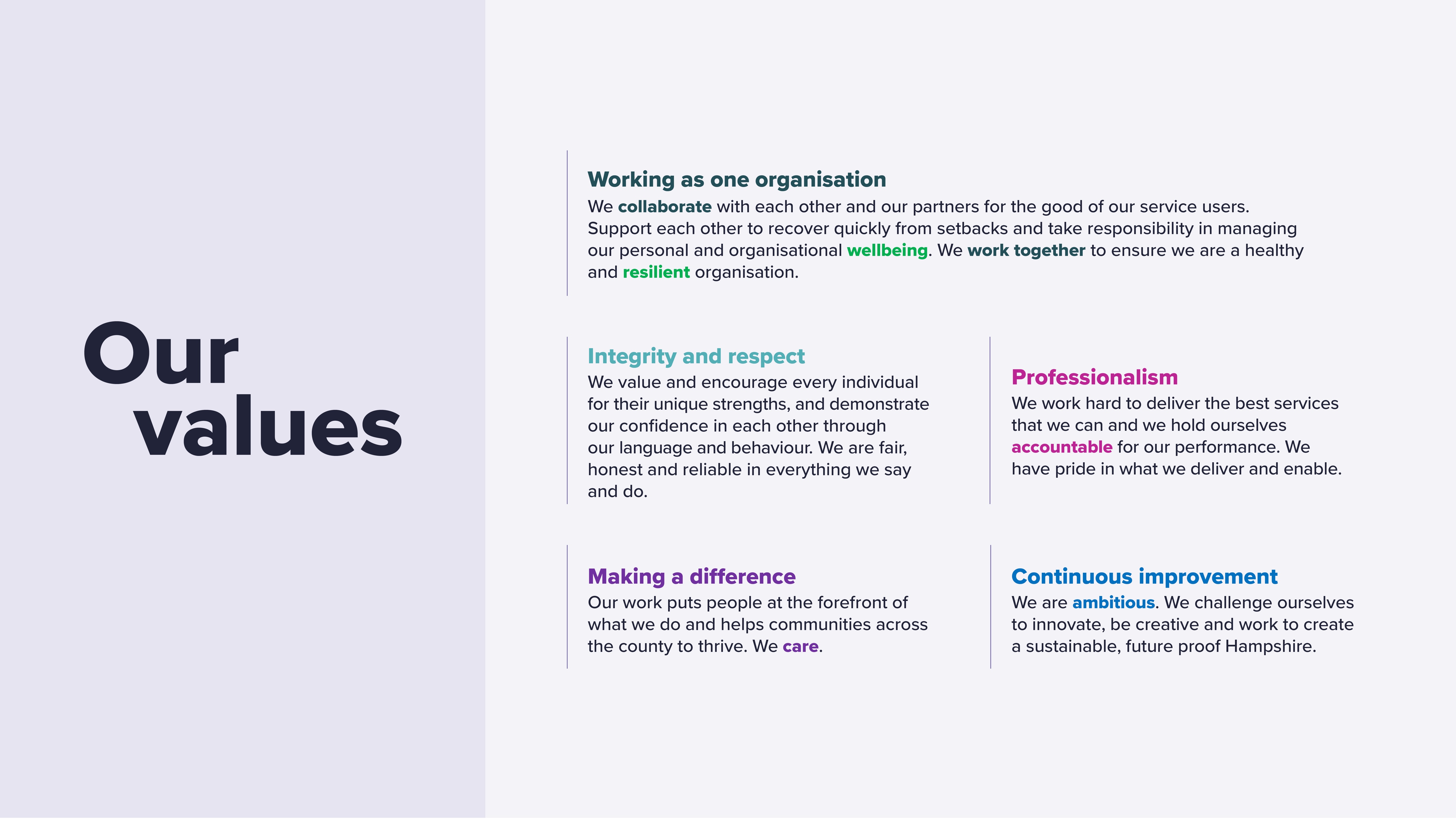 Our values
Working as one organisation
Collaboration. Each of us is integral and feedforward and feedbackward is key. Seek out and reduce duplication. Communication. 
Integrity and respect
Fair, honest and reliable. Language and behaviour
Professionalism
Accountability (prioritisation in lean times. What is important in terms of impact?). Stepping up.
Making a difference
We care (for each other too). Emails!
Continuous improvement
Ambitious, innovative, creative (what can we improve?)
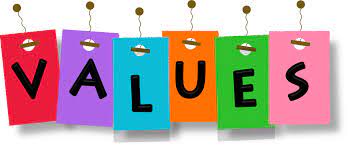 Serving Hampshire’s Residents - Strategic Plan 2021 to 2025
Hampshire Children and Young People’s Plan 2022 to 2025
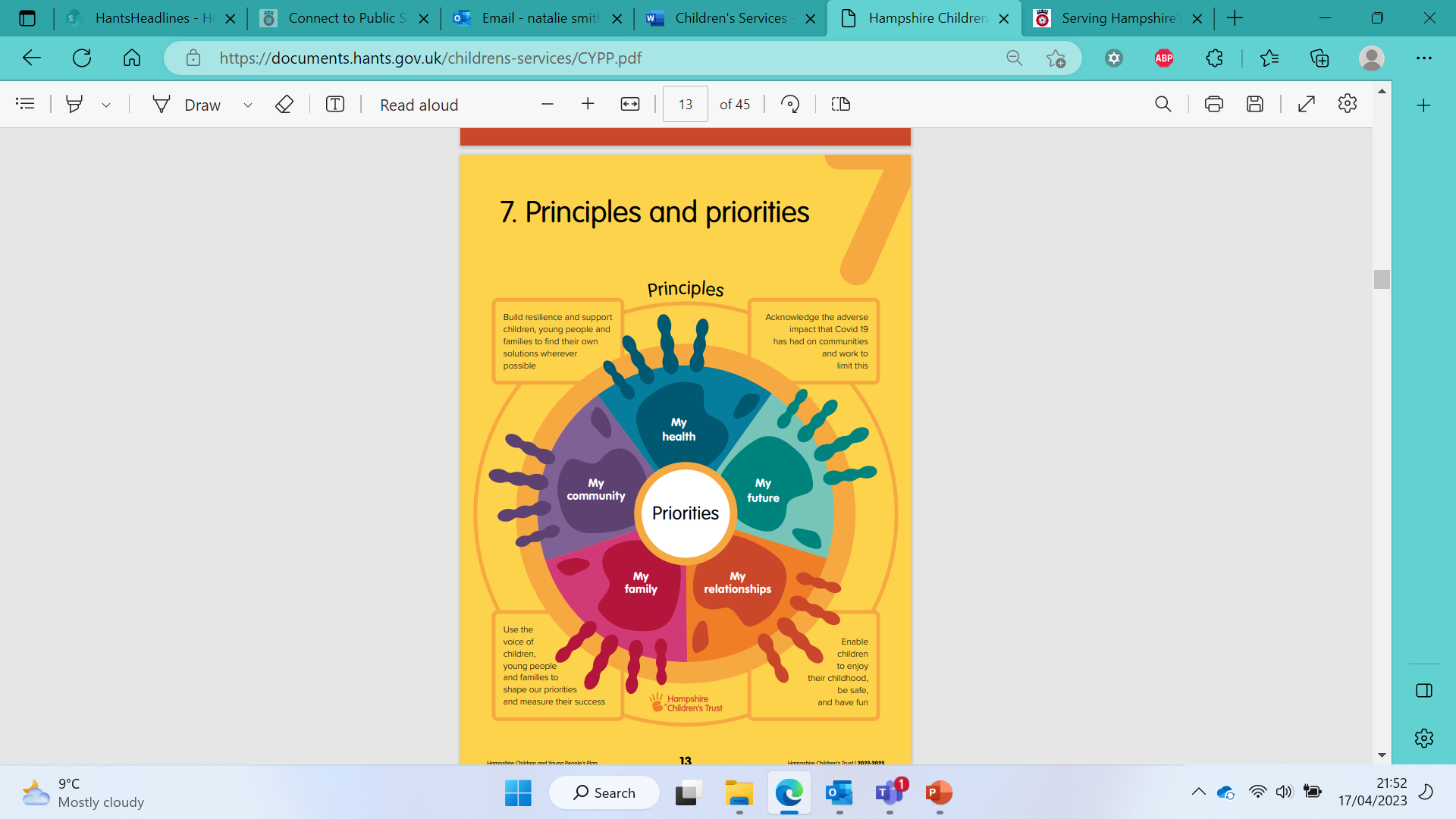 Twenty Strands: Securing good educational provision and outcomes for children and young people experiencing vulnerability
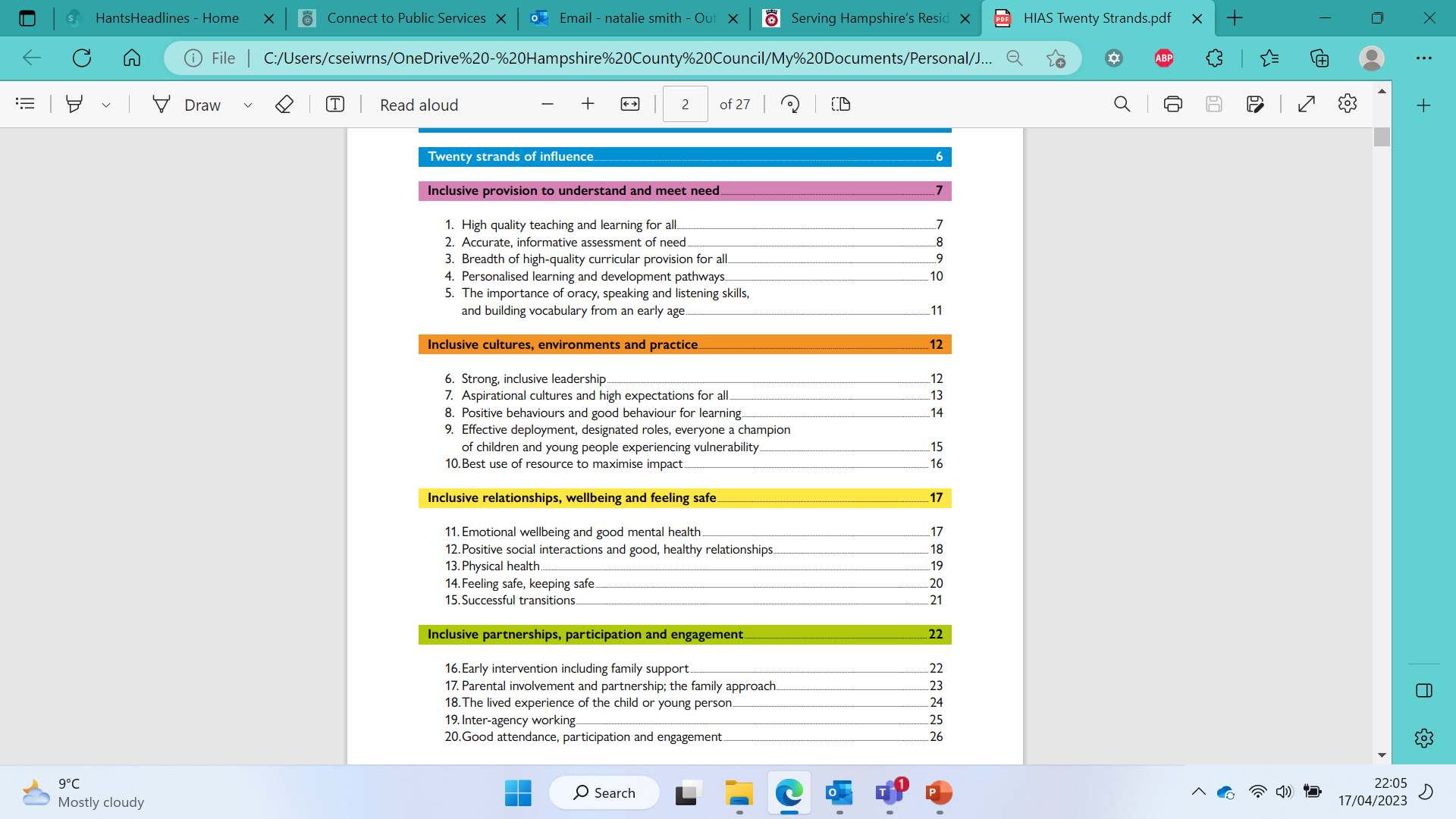 Hampshire 2050
Service plans are being developed
Association of Education advisers
HIAS was an early adopter/pilot for the devising of a set of professional standards for Education Advisers.

Our proposal is to trial a wider use of AOEA membership to 
access professional learning, professional resources, case studies, and provide networking opportunities outside of Hampshire and the Isle of Wight
offer opportunities for accreditation at Associate and Senior Associate levels 
Use our membership and accreditation for marketing the HIAS professional offer




Three types of membership

Affiliate Membership is an access based membership
Associate Membership requires successful assessment against three core areas - advisory, school improvement, and governance
Senior Associate Membership requires successful assessment against a further three core areas - organisational development, change management, and quality systems
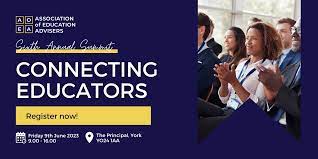 Affiliate membership
We have secured free access to this membership for all until September to trial:

Membership Option 1 includes:
Members rate for all online trainingMember rate for Annual SummitOur annual conference is held in July every year, where we invite worldwide education leaders to give keynotes on topical issues affecting education.
Access to EduKIT meetingsAccess to our Educational Keeping-In-Touch meetings with topical guest speakers. This is an informal catch-up to share best practices and knowledge, stay social and talk to your fellow AoEA members. We record all our EduKIT sessions and as a member all recordings, presentations and materials can be found in our AoEA Hub. (Usually fortnightly on Thursdays at 5pm)
Access to Member HubOur Hub is an online members only forum to keep you up to date with our latest news, training and events. This also provides access to the AoEA hub app available on Apple and Google stores
Membership Option 2 includes all of the above plus:
Weekly newsletterA weekly newsletter emailed to our members containing Tony Stephen’s Education Update highlighting news, developments and policy changes from the world of education as well as all the latest news, training and events from the AoEA and its members
Upcoming opportunities for partnership with AOEA
Monday June 5th Accreditation Briefing and education system thinking seminar
9.00 refreshments for 9:30 start. 12:00 finish. 
Please accept diary invite.
Friday June 8th Annual Summit - please indicate interest asap as places may be limited (York so very early start or night before stopover)
Hampshire cohort for Associate Accreditation Summer/Autumn Term start

Regional cohort for Senior Accreditation Summer/Autumn start

Both include a day seminar to help reflect on your efficacy against the standards and prepare for accreditation portfolio/case study. Let us know if you are interested
Please let us know by CoP Wednesday 3 May if you would NOT like to trial Affiliate membership.
Together we can face any challenges as deep as the ocean and as high as the sky.
Sonia Gandhi
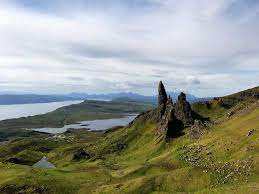 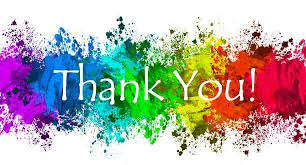 HCC Vision and Values – Animation

Watch 'Our vision and values' | Microsoft Stream (Classic)
Some existing digital content to access on the HUB
Some Edukits
Annual Summits
Future of Inspection in a Post Pandemic World 
Risk Assessment 10. What Schools Want - Preparing for September. A Primary & Secondary Perspective 
An approach to well-being in your school 
Understanding Mental Health in Schools
Diversity in Governance
Addressing complexity, organisational development and change - Role of the Senior Adviser 
Coaching in the School Context - What, When, How and Why?
The challenges of delivering effective remote learning 
Adrian Dougherty: Building Quality, Consistency, and Collaboration within a Devolved Authority
Andrew Sutherland: Driving Quality to Ensure Excellence in Education
How to Deal With Governance in a Complex Environment
Schools are Doing it for Themselves with Dame Sue John
Speaking Truth to Power with Jonathan Slater
Why We Need Pastoral Care with Philip Jones
Mentoring Best Practice with Haili Hughes
What We Really Learned from the Trojan Horse Affair, with Colin Diamond
Nurture Education: A Bottom-Up Approach to Transformative Practice
2021 - Building Resilient Leaders to Develop Resistant Communities - Sir David Carter and panel
2021 - From Leadership Standards to Developing Resilient Leaders with Malcolm Trobe, CBE
2021 - Organisational and Personal Resilience with Baroness Estelle Morris and Richard Gill CBE
2021 - Resilience in a World of Unprecedented Uncertainty with Dr Kevin Palmer
2021 - Building Personal and Professional Resilience with Sue Williamson
2021 - Reclaiming our Professional Status with Dame Alison Peacock
2021 – Personal Resilience with Dame Rachel de Souza
2022 - Friend or foe: who can you trust, and who should you trust in a changing high-stakes educational environment, with Dr Mick Walter
2022 - Diversity and Inclusion within Schools with Dame Kathy August
2022 - Education Across the UK - Michele Sutton CBE
2022 - The Relationship Between Inspection and Enabling Improvement with Lee Owston
2022 - Leading schools the Deming way with John Tomsett
2022 - How National Education Policy gets made in England with Jonathan Slater
2022 - Leading in a World of Uncertainty: engagement, wellbeing and collaboration, with Prof. Andy Hargreaves
The AOEA professional learning offers